Tripodalni receptori: sinteza i primjena u anionskom prepoznavanju
Antonija Karakaš

KEMIJSKI SEMINAR 1

Napisano prema publikaciji:
Jennings, A.R., Son, D.Y., Tetrahedron 71 (23), 2015, 3990-3999.
1
Sadržaj
01
06
02
05
03
04
2
Uvod
3
Tripodalni receptori
Anioni - uključeni u mnoge kemijske procese
Tripodalni receptori (engl. tripodal receptors) posebno su dizajnirane molekule koje u svojoj strukturi imaju tri kraka (engl. tripodal) ili ručice (engl. three arm) na kojima se nalaze ligandi koji mogu koordinirati s anionom
Tripodalni sustavi: primjena - ekološkom monitoringu, industriji, katalizi, kliničkoj dijagnostici te medicinskoj kemiji
Preorganizirani receptori (engl. preorganized receptors) unaprijed određena geometrija
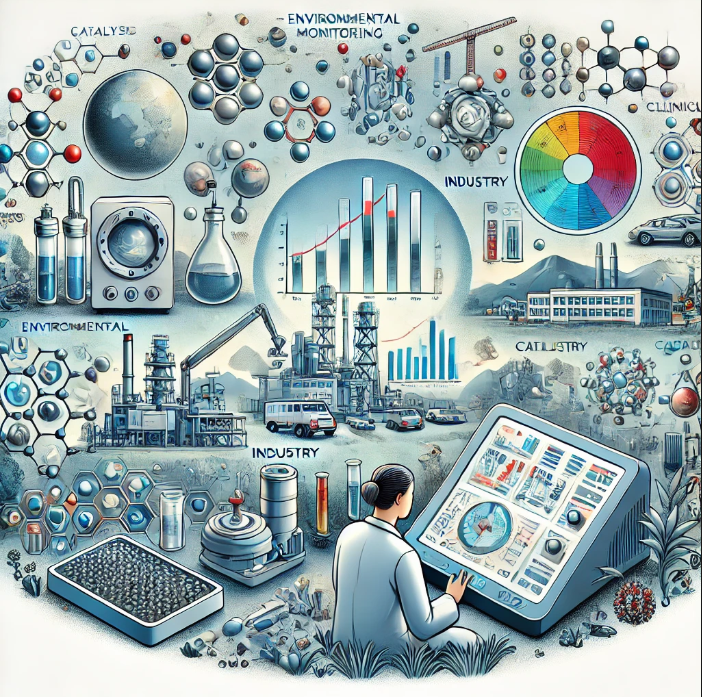 4
01
02
03
04
Struktura
Interakcijska/vezna mjesta
Afinitet prema vezanju
Kiselo-bazna svojstva
Selektivnost
Javlja se kao posljedica interakcijskih mjesta i geometrije
Dovoljno pozitivnih ili neutralnih grupa
Fleksibilnost
Optimalna geometrija
Dizajn tripodalnih receptora
5
Prikaz odabrane teme
6
Vrste tripodalnih anionskih  receptora
Urea/tiourea
Piridin
Podjela s obzirom na funkcionalne skupine
Gvanidini
TREN
Tris-(2-aminoetil) amin
Amidi
TAT
1,3,5- triakriloilheksahidro-1,3,5-s-triazin
7
Vrste tripodalnih anionskih  receptora
1 predstavlja tripodalni receptor koji svoju strukturu temelji na amidima. Receptor 2 primjer je TAT receptora s tioureom u strukturi. Molekula 3 pripada vrsti TREN receptora, dok receptor 4 bazira strukturu na gvanidinu
8
Domaćin-gost interakcije i selektivnost
U tripodalnom sustavu, tripodalni receptor bi bio domaćin, a anion gost
Ovisno o strukturi može se javiti niz nekovalentnih interakcija: elektrostatske interakcije, van der Waalsove interakcije, vodikova veza, π-π interakcije, koordinacijska veza,  hidrofobnost
Selektivnost tripodalnog sustava ovisi o nekoliko faktora: 
rigidnosti sustava , ponajviše ručica 
veličini sustava
Elektron-odvlačeće skupine – povećavaju afinitet prema vezanju  povećava se kiselost vodika  vodikova veza
9
Rezultati i rasprava
10
Cilj istraživanja
Sinteza
Određivanje stehiometrije vezanja
Određivanje konstante vezanja
11
Sinteza
Tiolna-Michaelova reakcija
Shema 1. Sinteza preorganiziranih tripodalnih receptora 1-4, i) 3 eq. 4-nitrofenilizotiocijanata ili 4-nitrofenilizocijanata
12
Sinteza
Shema 2. Sinteza referentnih receptora 5-8, i) 1 eq. 4-nitrofenilizotiocijanata ili 4-nitrofenilizocijanata
13
Tablica 1. Reakcijski uvjeti i iskorištenja za spojeve 1-8
14
Određivanje stehiometrije vezanja
Metoda kontinuiranih varijacija
1H NMR spektroskopija
Engl. method of continuous variations
Job plot
Kooperativno vezanje
UV-Vis spektroskopija
15
Tablica 2. Stehiometrija vezanja
* a Stehiometrija određena iz UV-Vis podataka
16
Određivanje konstante vezanja
Klorid
UV-Vis titracija
UV-Vis titracija nije napravljena - nema optičkog odgovora
Interakcija između receptora 2-8 i dihidrogenfosfata, acetata i fluorida
1H NMR titracija
Fluorid
Interakcija između receptora 2-8 i dihidrogenfosfata, acetata i fluorida.
1H NMR titracija nije napravljena
Veća koncentracija  triplet 16 ppm, HF2- samokompleks
17
UV-Vis titracije spoja 1 i referentnog receptora 5
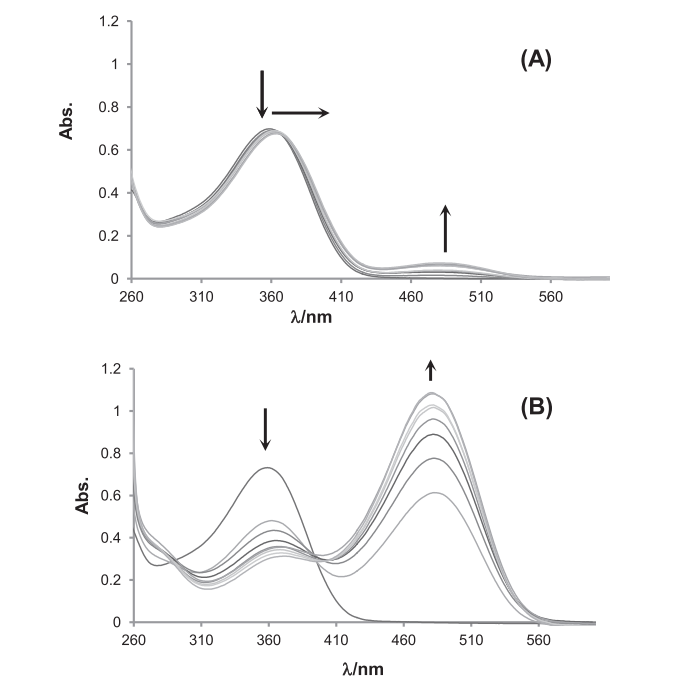 (A) UV-Vis spektroskopske promjene otopine 5 u DMSO-u nakon dodavanja tetrabutilamonijevog dihidrogenfosfata ([5] = 5.0 × 10-⁵ M, 0 ≤ [anion] ≤ 2.5 × 10-⁴ M);(B) UV-Vis spektroskopske promjene otopine 5 u DMSO-u nakon dodavanja tetrabutilamonijevog hidroksida ([5] = 5.0 × 10-⁵ M, 0 ≤ [anion] ≤ 2.5 × 10-⁴ M)
λmax. = 358 nm (ε = 13960 M⁻¹ cm⁻¹)
λmax. = 480 nm
Batokromni pomak
Promjena boje od svjetložute do svjetlonarančaste
18
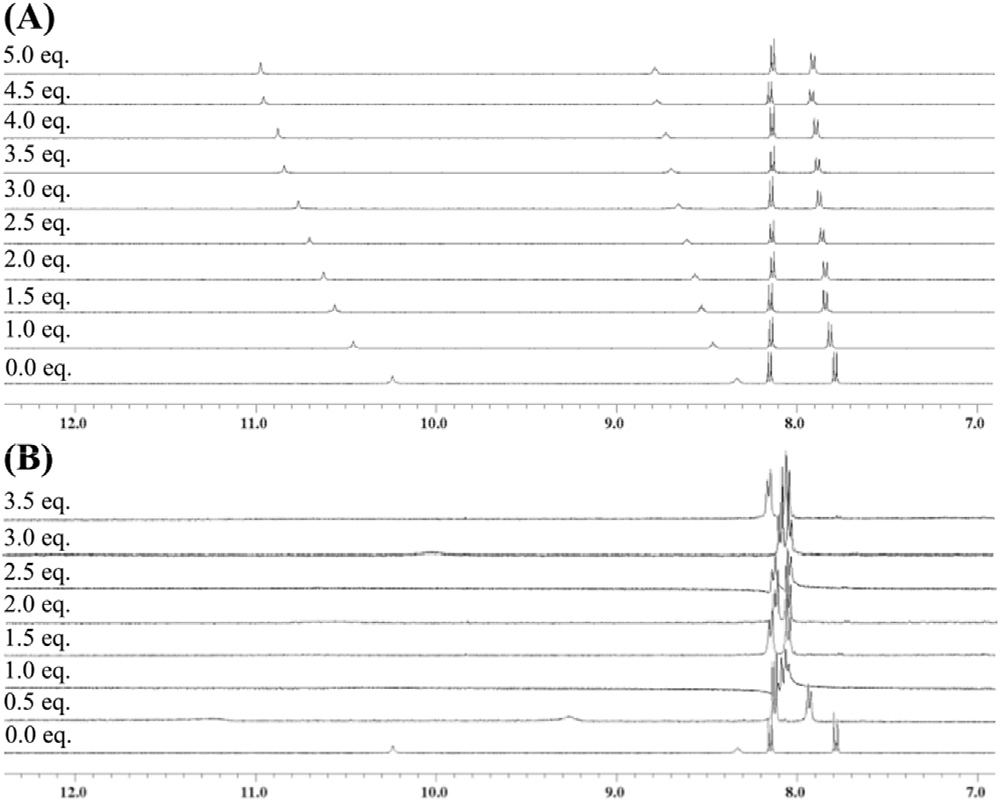 ¹H NMR titracije spoja 1 i referentnog receptora 5
(A) Dodatak iona  odsjenjeniji signali za NH  zbog formiranja kompleksa  - vodikova veza
(B) Nakon dodavanja > 1 eq. iona, NH signal više ne integrira za  1 H  deprotoniranje receptora
Signal potpuno nestaje nakon dodatka 2 eq. iona 
Drugi NH signal ostaje prisutan i nakon 3.5 eq. iona
(A) ¹H NMR titracija za 5 i klorid, (B) ¹H NMR titracija za 5 i dihidrogenfosfat
Promjena boje od svjetlo žute do tamno žute
19
Konstante vezanja spoj 1 i referentni receptor 5
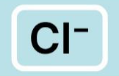 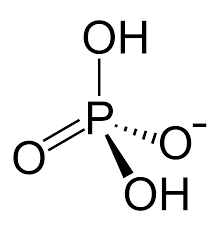 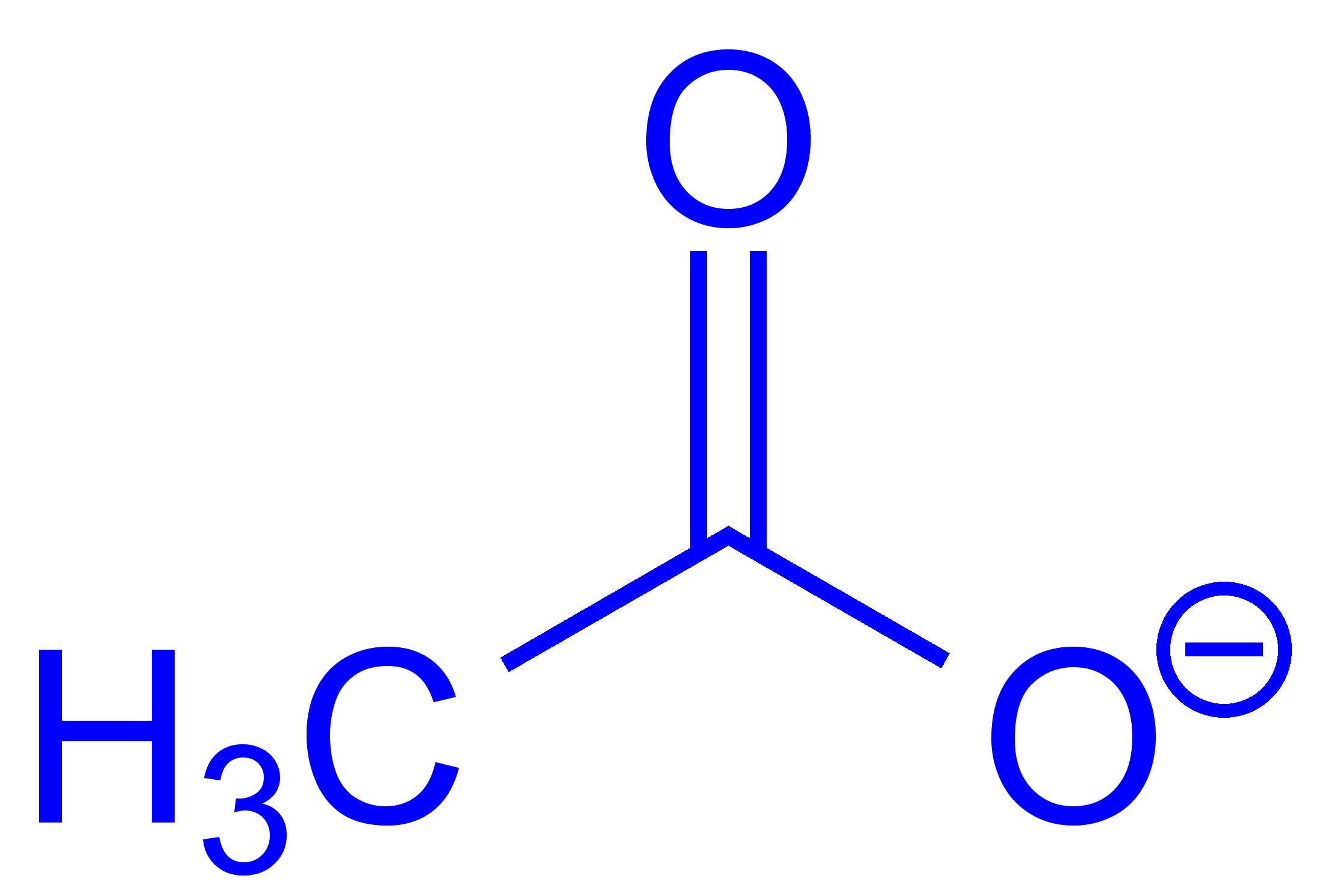 20
UV-Vis titracije spoja 2 i referentnog receptora 6
Titracije za 2 i 6 s dihidrogenfosfatom, acetatom i fluoridom dale su slične rezultate kao za 5, no deprotoniranje je zabilježeno samo u titraciji 6 s fluoridom
Stehiometrija vezanja za 2 i dihidrogenfosfat je 1:2
log β12 je uvijek bio veći od log β11, što sugerira da ručice receptora funkcioniraju neovisno, dok za referentni receptor postoje kooperativni efekti vezanja
21
Tablica 3. Konstante vezanja određene UV-Vis titracijama i HypSpec-om za receptore 2 i 6
a Označava pojavljuje li se deprotoniranje pri koncentracijama korištenima za određivanje log β vrijednosti. b Točna vrijednost nije mogla biti određena zbog deprotoniranja.
22
Tablica 4. Konstante vezanja određene 1H NMR titracijom za receptore 2 i 6 pomoću HypNMR2008
a Označava pojavljuje li se deprotoniranje pri koncentracijama korištenima za određivanje log β vrijednosti.
b Točna vrijednost nije mogla biti određena. 
c Određena vrijednost standardne devijacije bila je prevelika. 
d Točna vrijednost nije mogla biti određena zbog pojave deprotoniranja.
23
UV-Vis i ¹H NMR titracije spoja 3 i referentnog receptora 7
3 i 7 dvije apsorpcijske vrpce, prva pri 291 nm (ɛ = 47300 M-1cm-1) i druga pri 298 nm (ɛ = 16820 M-1cm-1)
Elektronski prijelazu ππ*
Dodatkom aniona intenzitet vrpce raste. Apsorpcijska vrpca na 359 nm (ɛ =61800 M-1cm-1) i 372 nm (ɛ =17340 M-1cm-1)
Batokromni pomak, smanjeni intenzitet
Tijekom UV-Vis titracija nijedan tripodalni receptor nije bio dovoljno kisel da bi deprotonirao dihidogenfosfat
Konstante vezanja za klorid i spoj 3 [log β11 = 1.64 (0.01)] te referentni receptor 7 [log β11 = 1.6 (0.1)]  nema kooperativnog vezanja
24
UV-Vis i ¹H NMR titracije spoja 4 i referentnog receptora 8
Titracije s dihidrogenfosfatom i acetatnim ionom slično kao 3 i 7
Apsorpcijska vrpca na 355 nm smanjenog intenziteta, batokromni pomak
25
Tablica 5. Konstante vezanja određene UV-Vis titracijama i HypSpec-om za receptore 4 i 8
a Označava pojavljuje li se deprotoniranje pri koncentracijama korištenima za određivanje log β vrijednosti. b Točna vrijednost nije mogla biti određena zbog deprotoniranja.
26
Tablica 6.  Konstante vezanja određene korištenjem 1H NMR titracija za receptore 4 i 8 pomoću HypNMR2008
a Označava pojavljuje li se deprotoniranje pri koncentracijama korištenima za određivanje log β vrijednosti. b Točna vrijednost nije mogla biti određena zbog deprotoniranja.
27
Zaključak
28
Zaključak
Uspješno su sintetizirana tri kolorimetrijska tripodalna anionska receptora
Tiol-Michaelova 
“klik” reakcija
UV-Vis i 1H NMR titracije deprotoniranje  promjena boje svjetlo do tamno narančaste
01
02
03
04
06
05
Određivanje stehiometrije vezanja i konstanti vezanja
Tripodalni receptori koji imaju više mjesta za vodikove veze, imaju mogućnost vezati više aniona
Receptori koji vežu ione kooperativno pokazuju veće konstante vezanja u usporedbi s referentnim spojevima
29
Hvala na pažnji!
30